МБУК «Сыктывдинская ЦБС» Палевицкая библиотека имени Ф.Ф. Павленкова
Проект 
литературно-краеведческий маршрут 
«Палевицы – малая родина 
больших людей»
Тырина Елена Михайловна, 
заведующий Палевицкой 
библиотекой-филиалом 
им. Ф.Ф. Павленкова
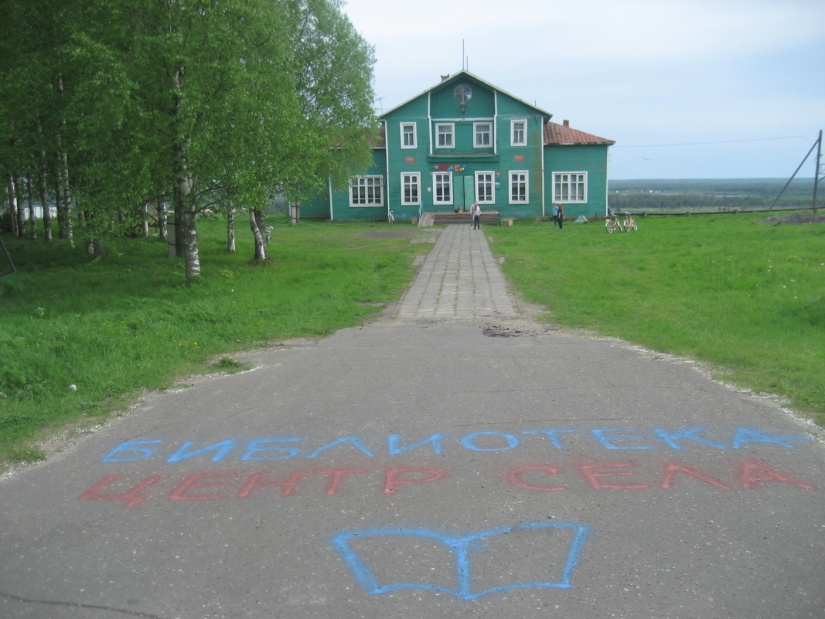 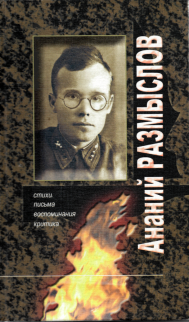 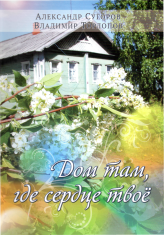 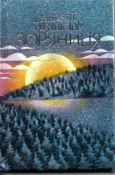 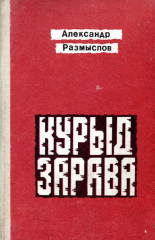 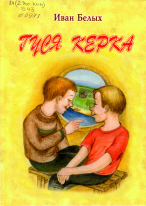 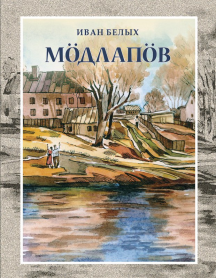 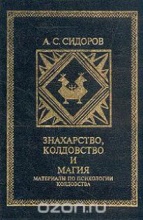 Наши знаменитые земляки
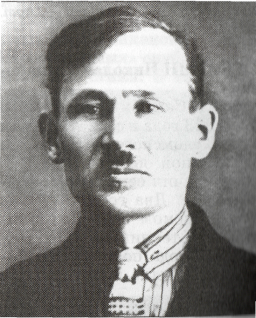 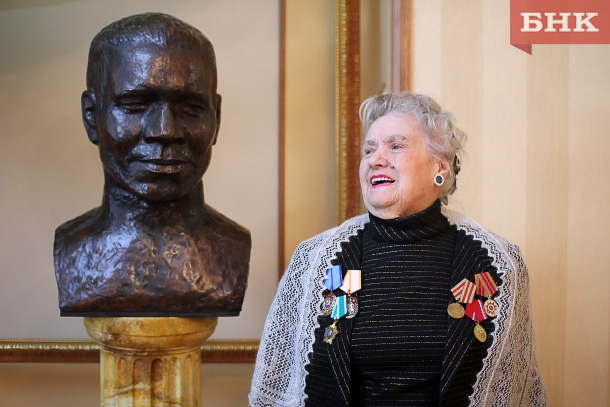 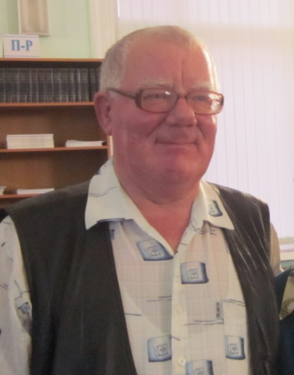 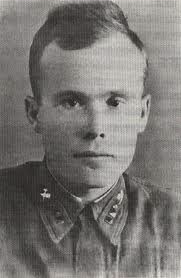 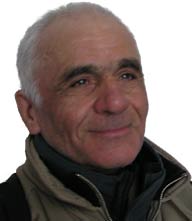 Ученый 
А.С. Сидоров
Артистка
Г.П. Сидорова
Поэт 
 А.П.Размыслов
Художник 
 А.А.Размыслов
Писатель И.И. Белых
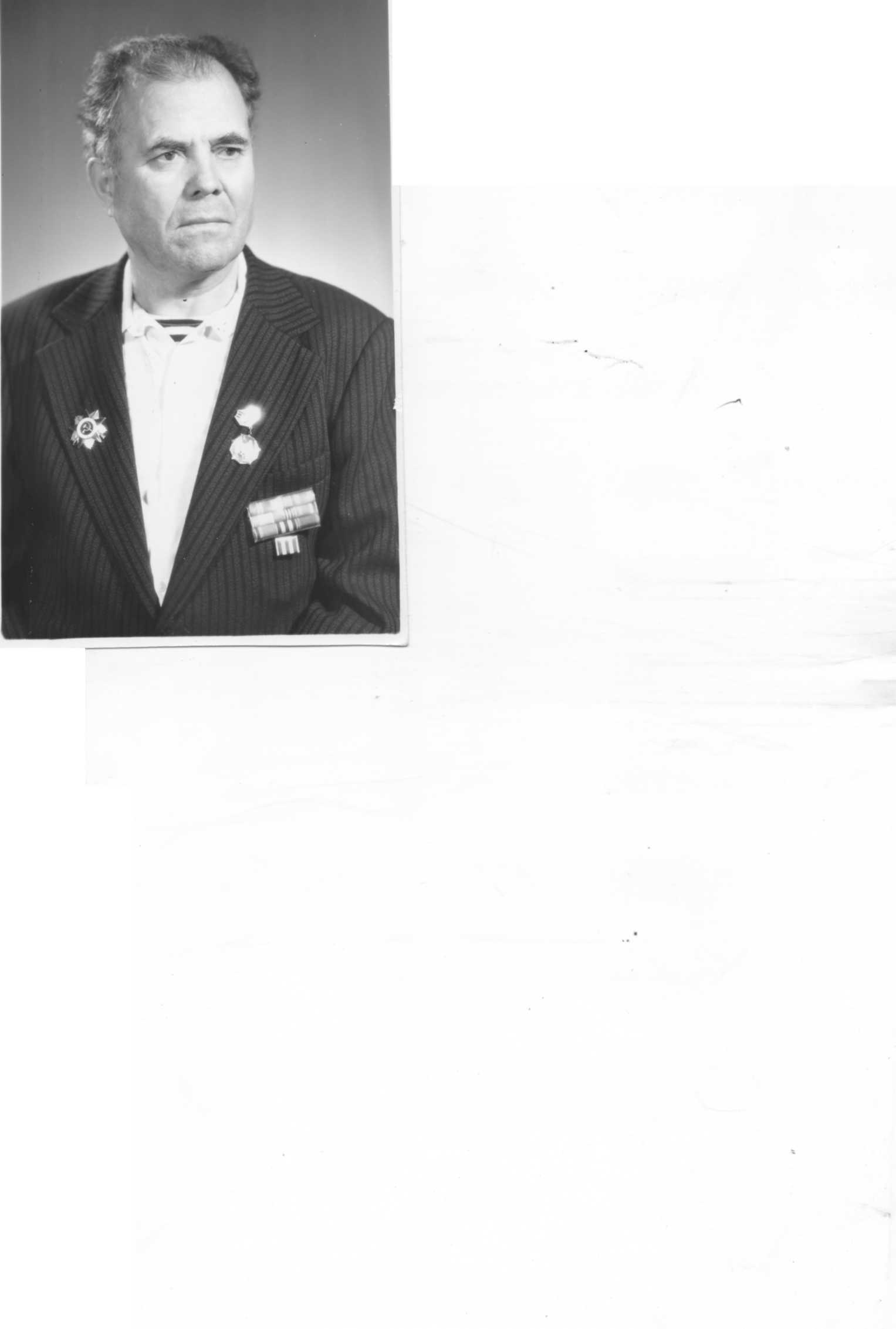 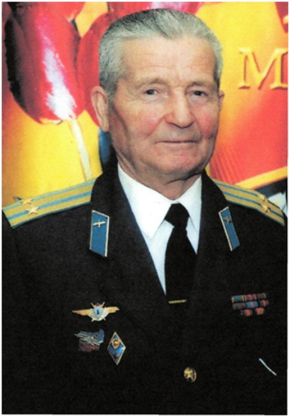 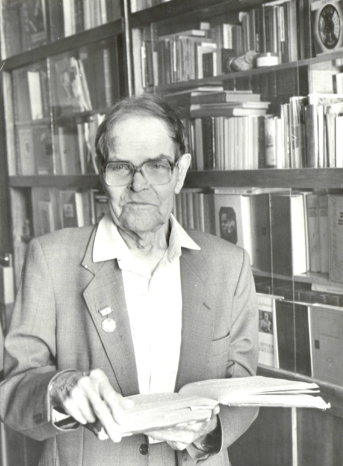 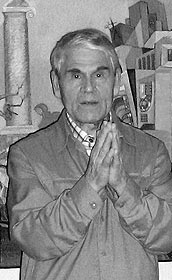 Ученый М.В.Осипов
Писатель 
А.В.Размыслов
Писатель 
Г.И.Торлопов
Художник Ю.И.Размыслов
Военный летчик  М.Д. Осипов
Наши знаменитые земляки
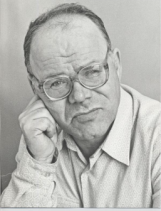 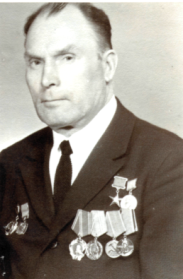 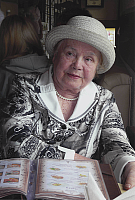 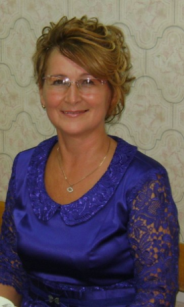 Доктор  биологических  наук 
Г.В.Русанова
Журналист
 А.И. Белых
Герой Социалисти-ческого Труда  И.Ф. Сидоров
Кандидат филологических наук
 В.С. Суханова
Кандидат педагогических наук
Н.Б. Потолицына
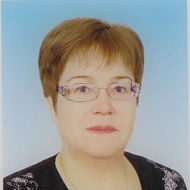 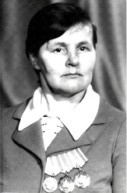 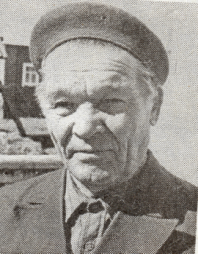 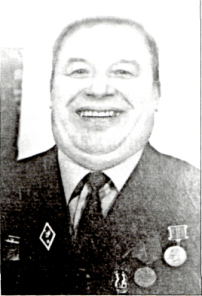 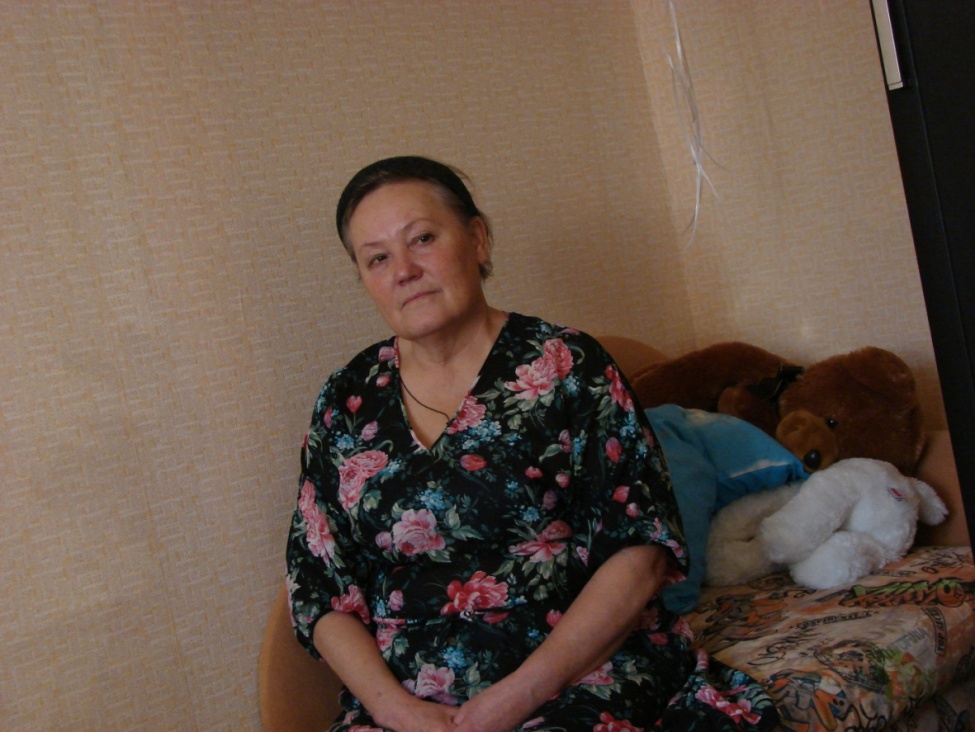 Заслуженный работник нар. хозяйства РК
Р.Д. Бабичева
Заслуженный зоотехник РФ
Г.А. Пяткова
Заслуженный
лесовод РФ
А.Ф. Размыслов
Автор ист.  очерка о с. Палевицы
С.Г.Сидоров
Самодеятельная поэтесса
З.И. Сидорова
«Палевицы – малая родина больших людей»
Поисково-исследовательская работа
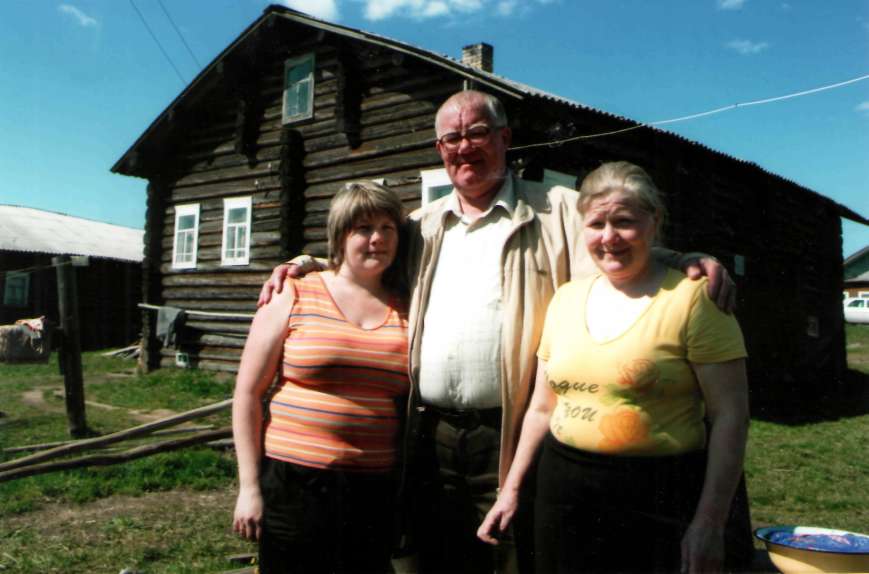 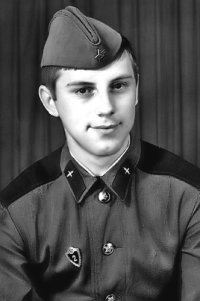 И.И. Белых с сестрой Марией и племянницей Ольгой
Краевед В.Э.Ивушкин
З.П. Левич и Э.Г. Ермакова
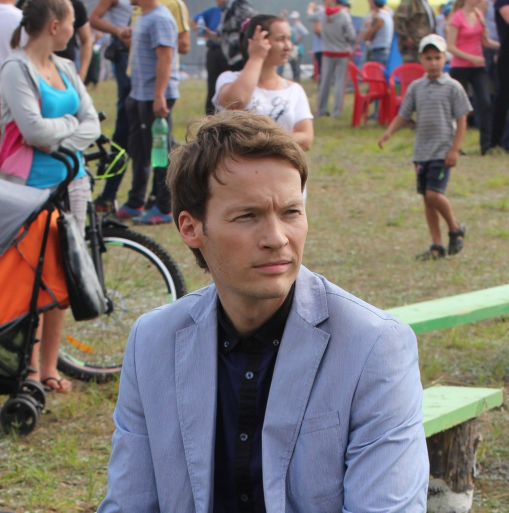 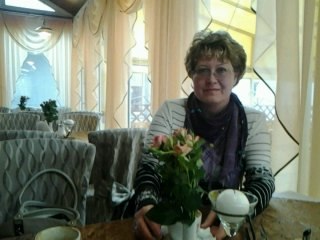 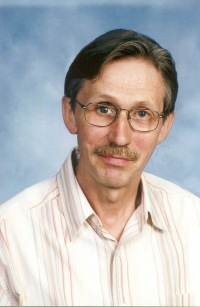 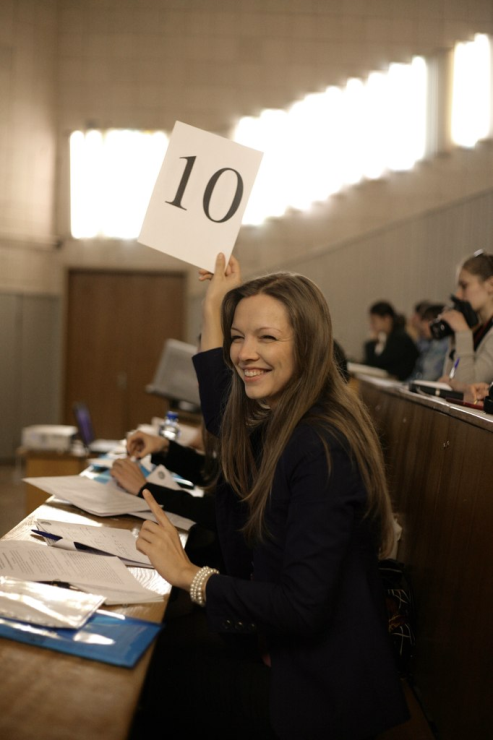 А. Сидоров
Л.Б. Белых,
И.А. Попов
М.А. Тойкка
Издательская деятельность
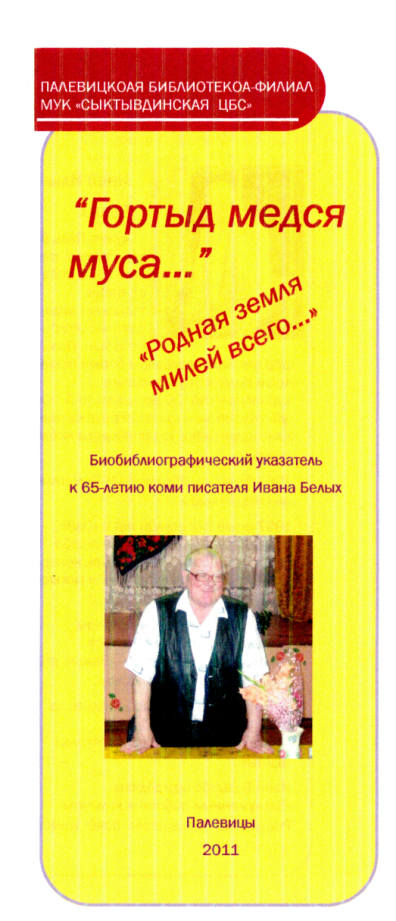 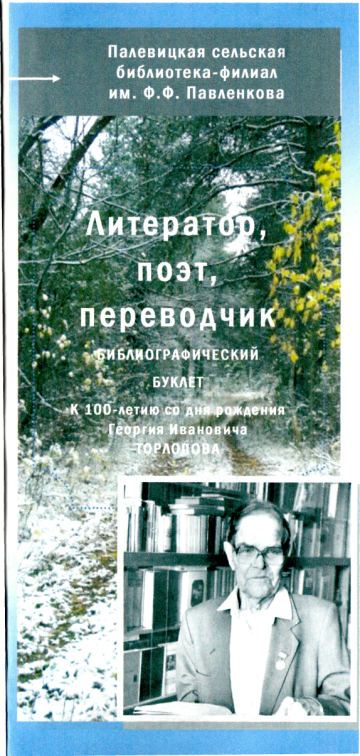 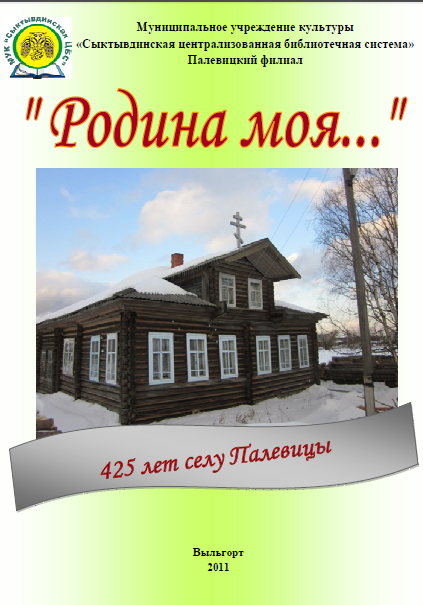 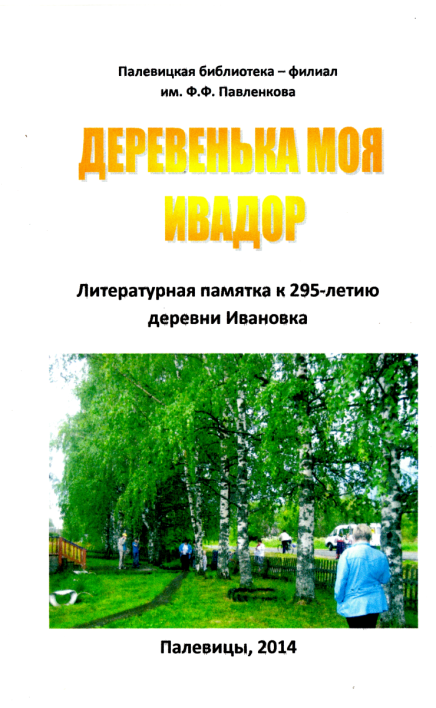 Туристический маршрут«Палевицы – малая родина больших людей»
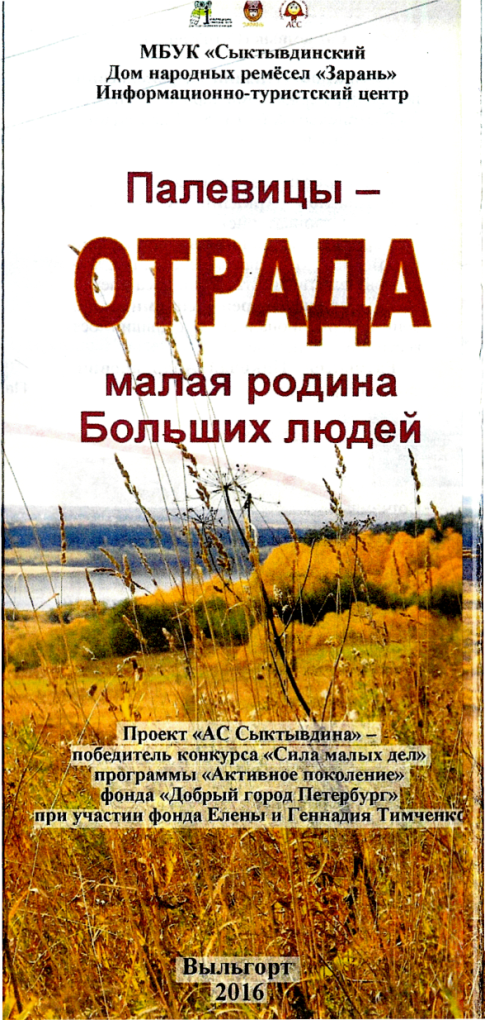 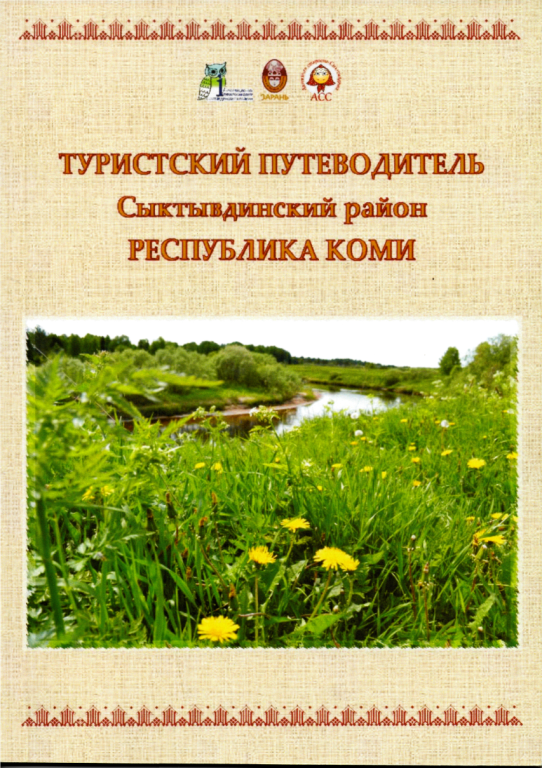 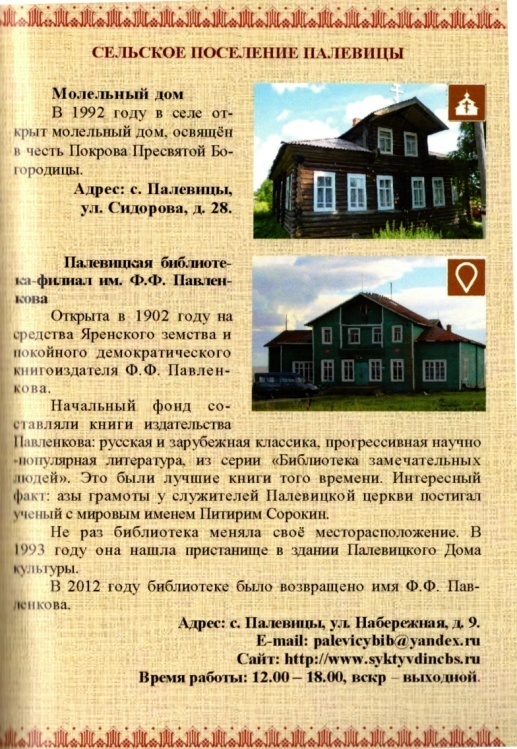 «Менам шудлун – менам чужан му» событийная экскурсия к100-летию коми поэта  А.П. Размыслова
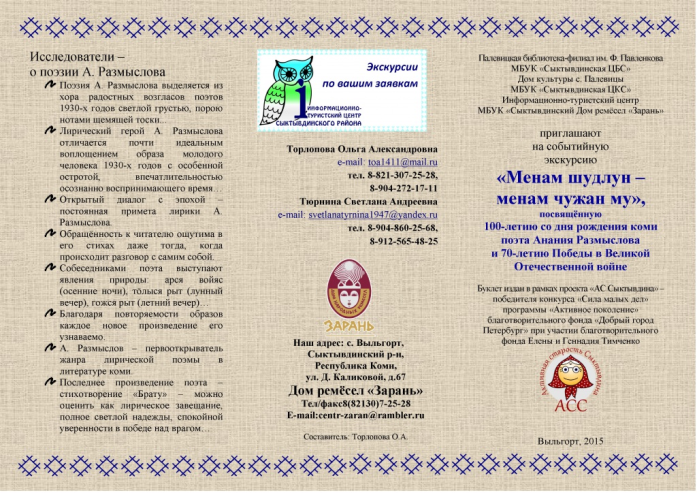 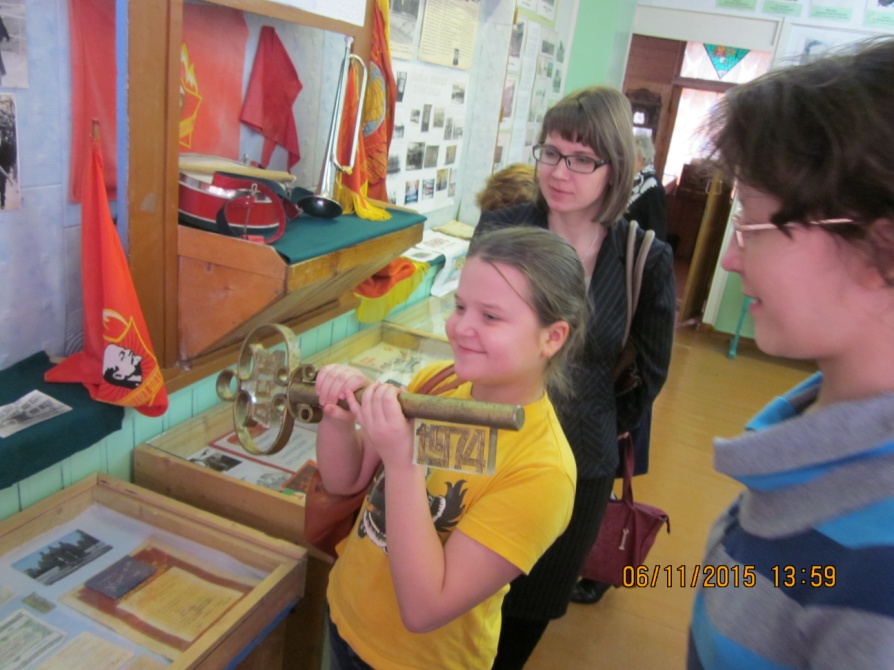 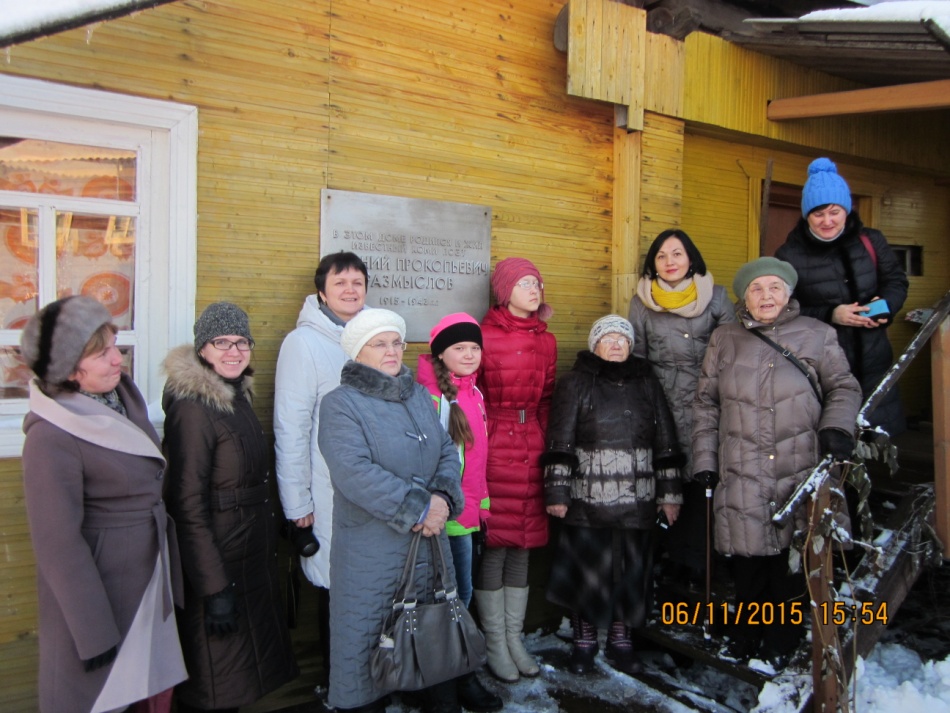 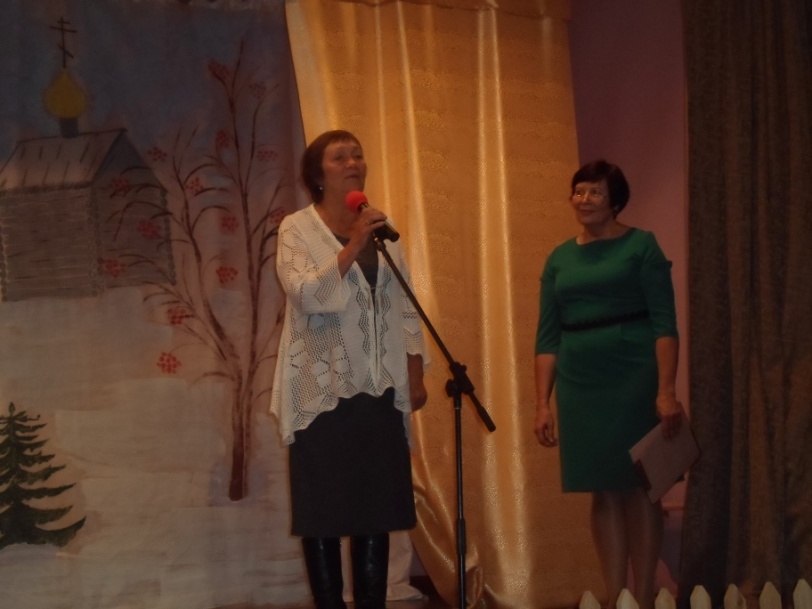 Республиканская творческая лаборатория
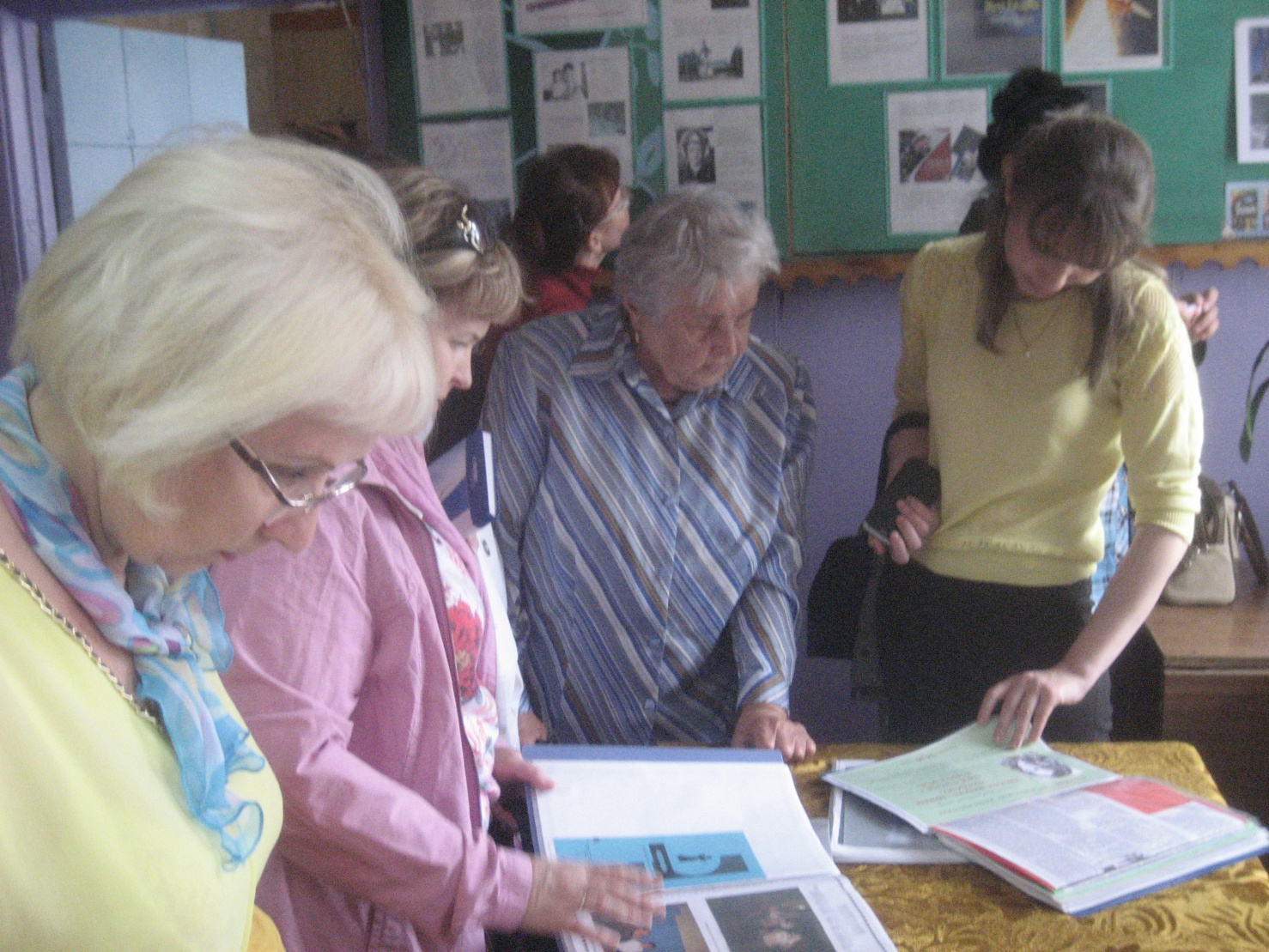 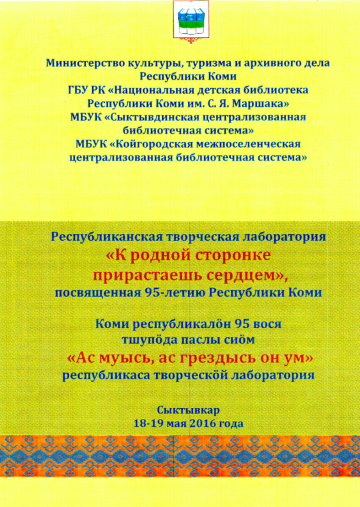 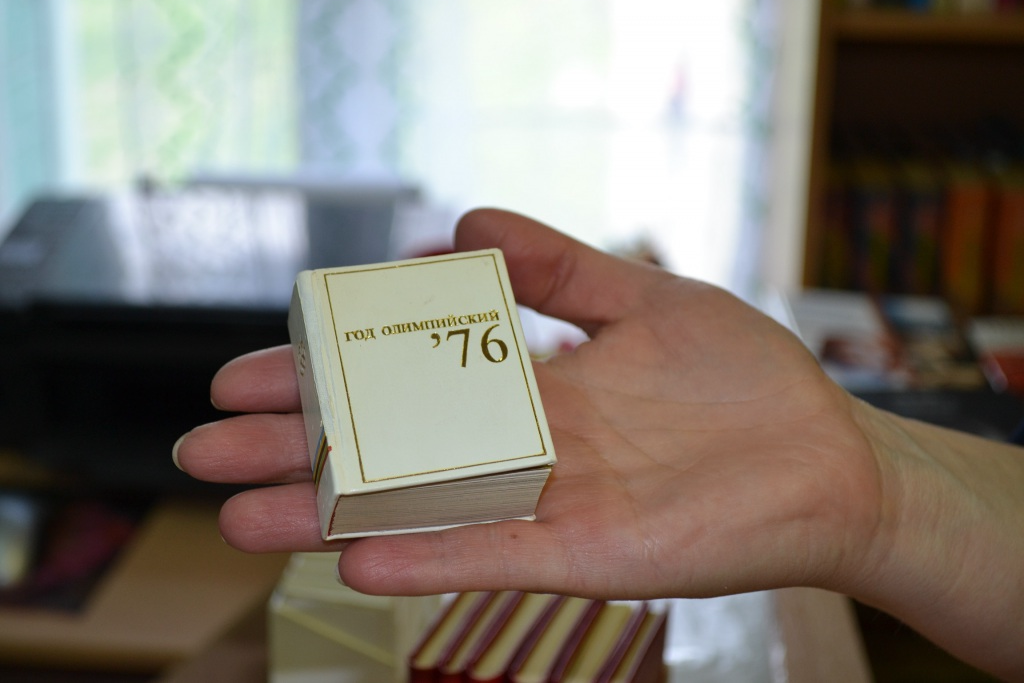 Республиканская творческая лаборатория
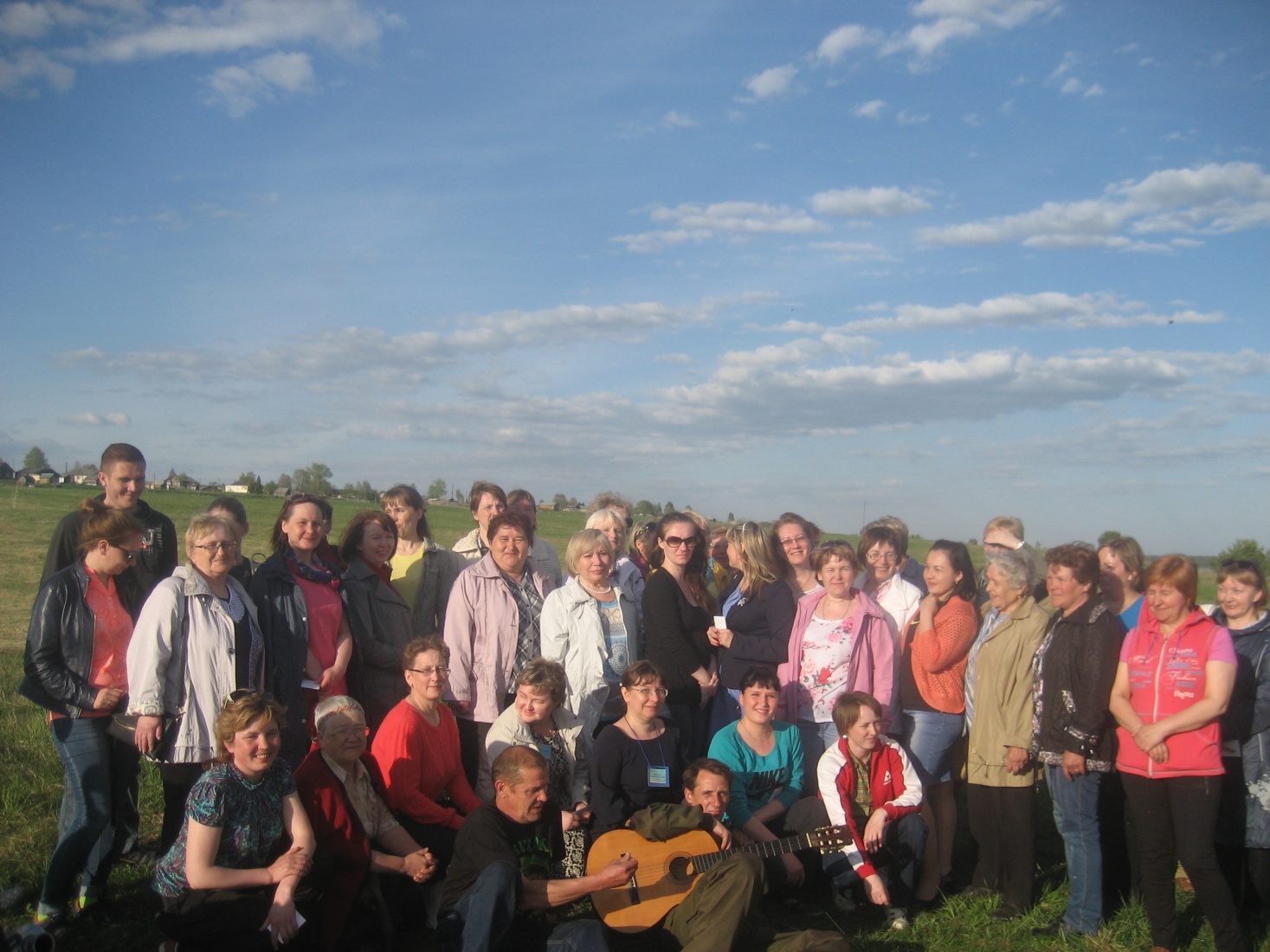 Ландшафтный фестиваль«Эжвадорса лирика»
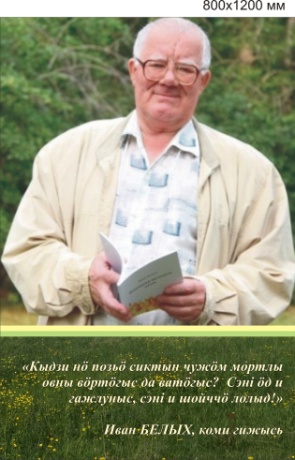 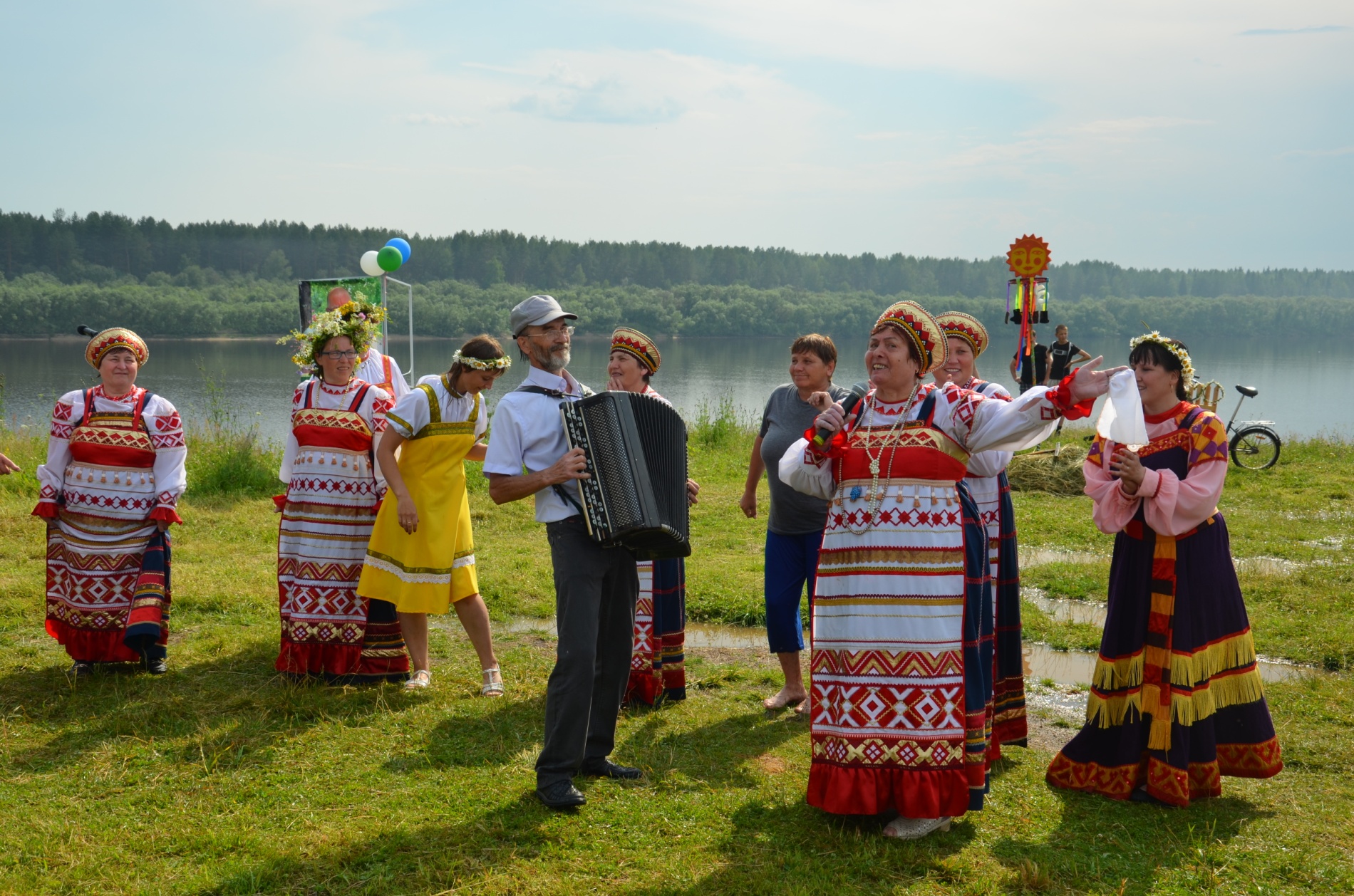 Ландшафтный фестиваль«Эжвадорса лирика»
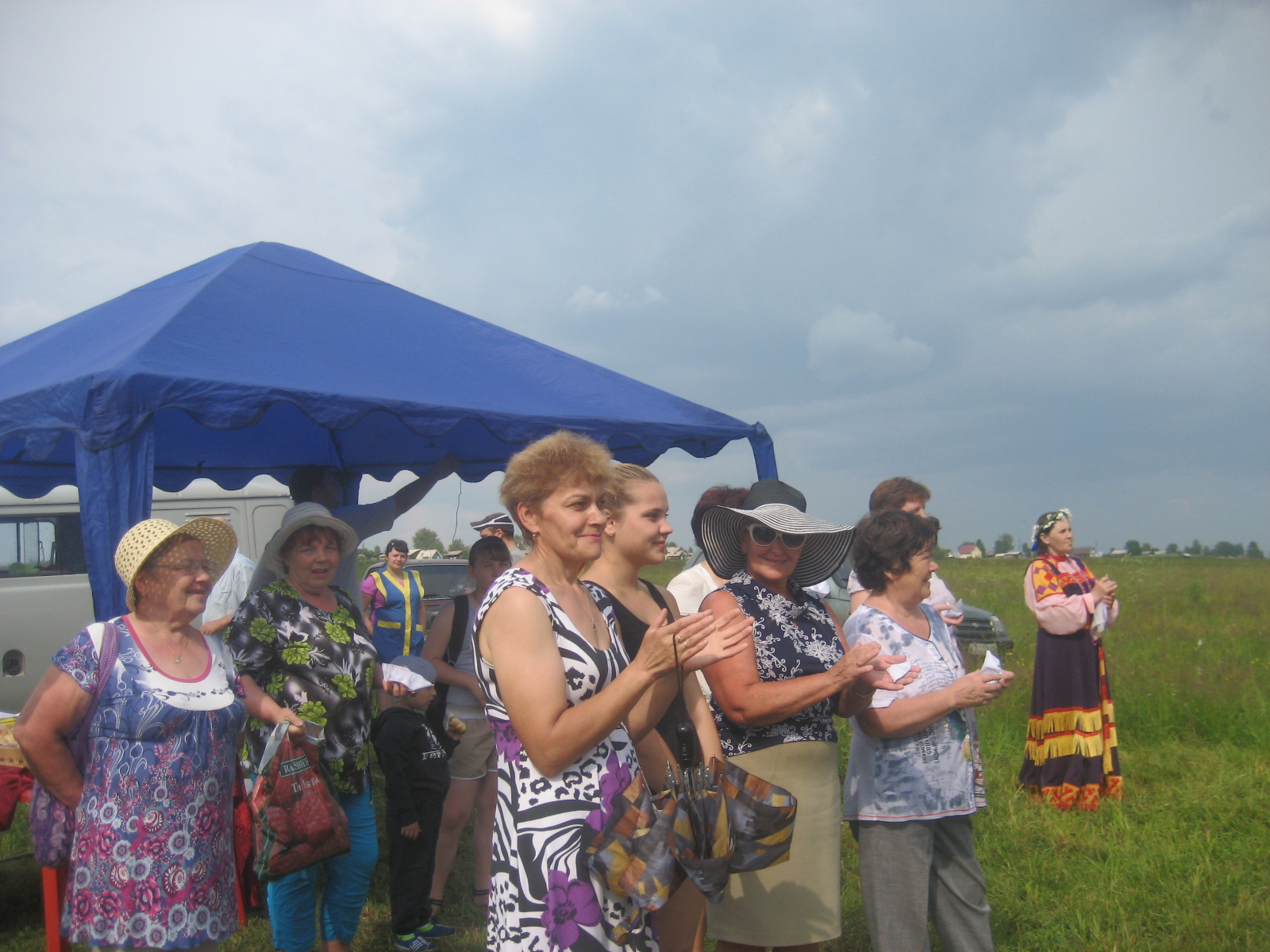 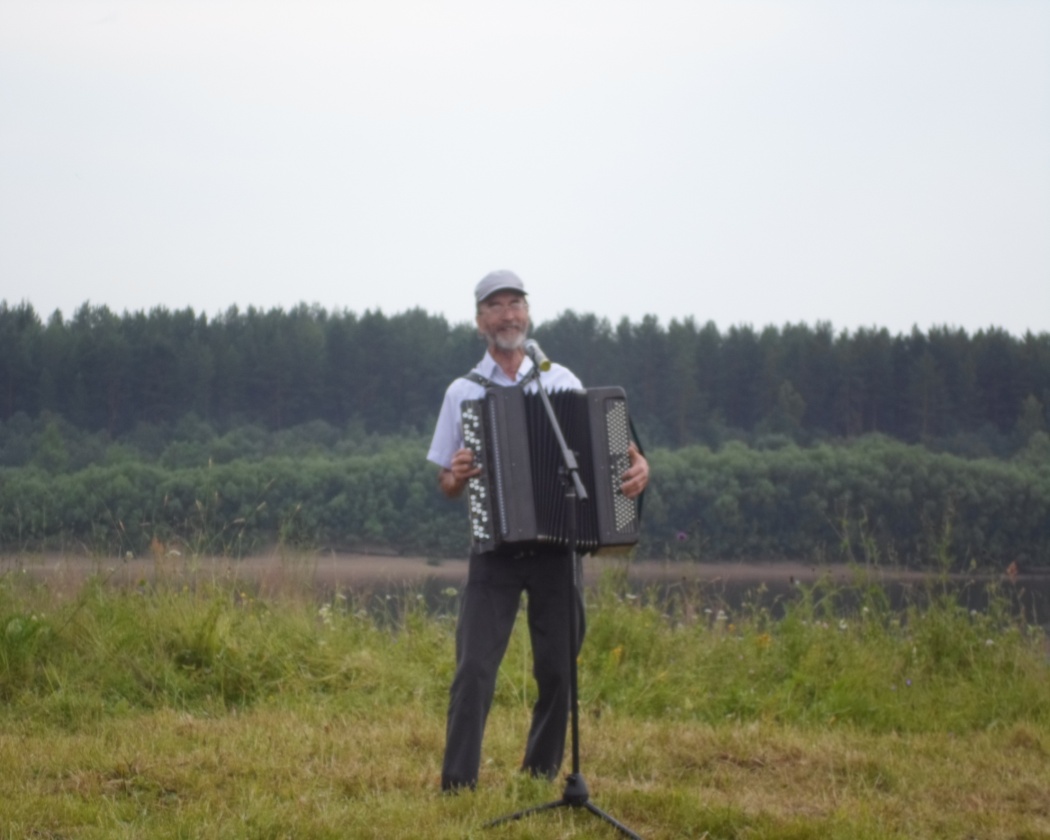 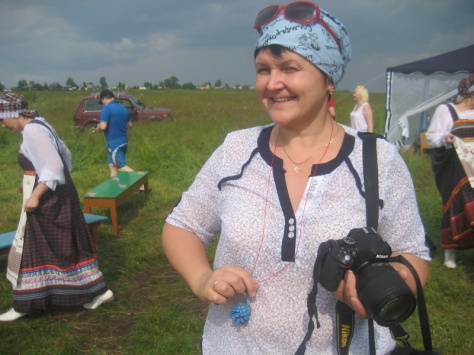 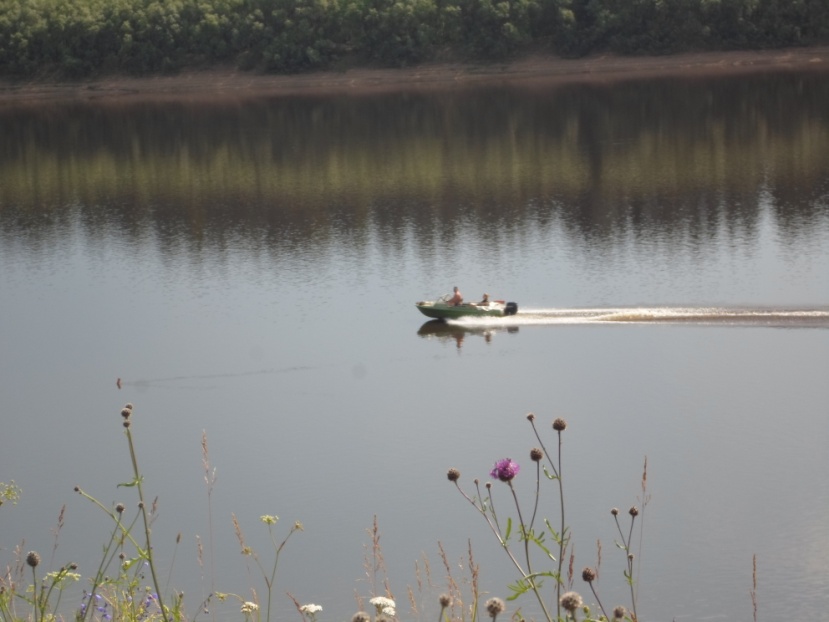 Ландшафтный фестиваль«Эжвадорса лирика»
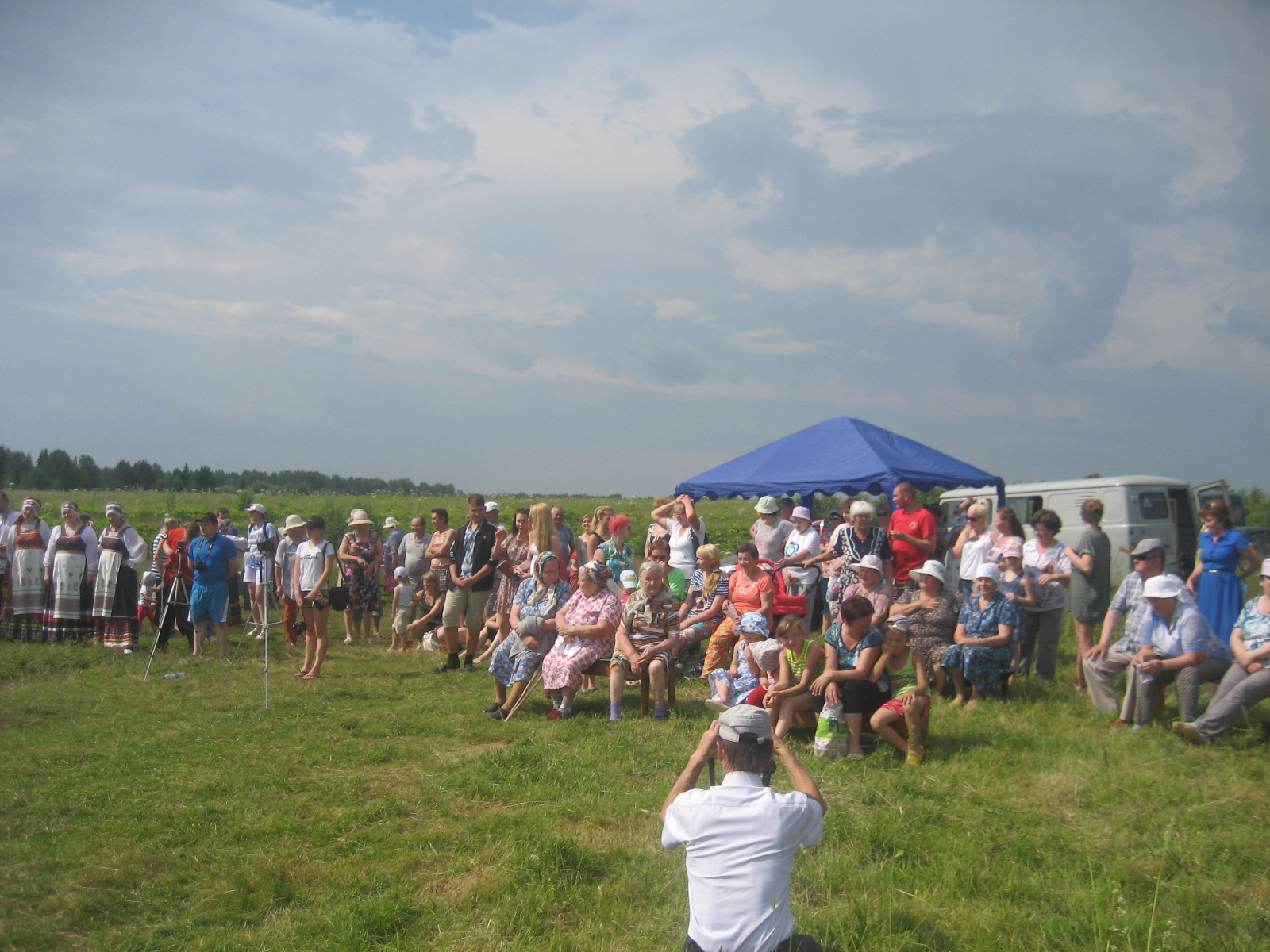 Ландшафтный фестиваль«Эжвадорса лирика»
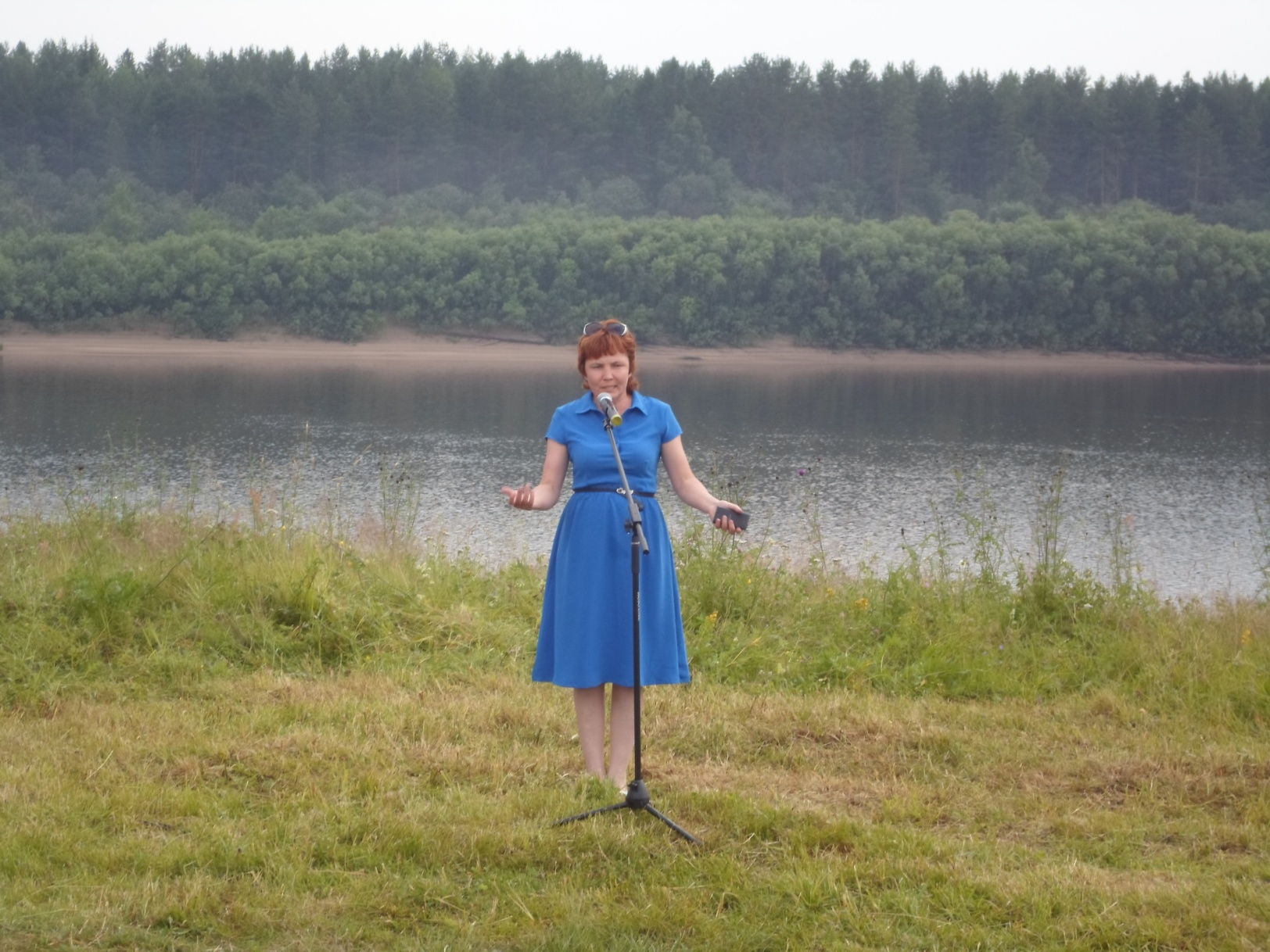 Ландшафтный фестиваль«Эжвадорса лирика»
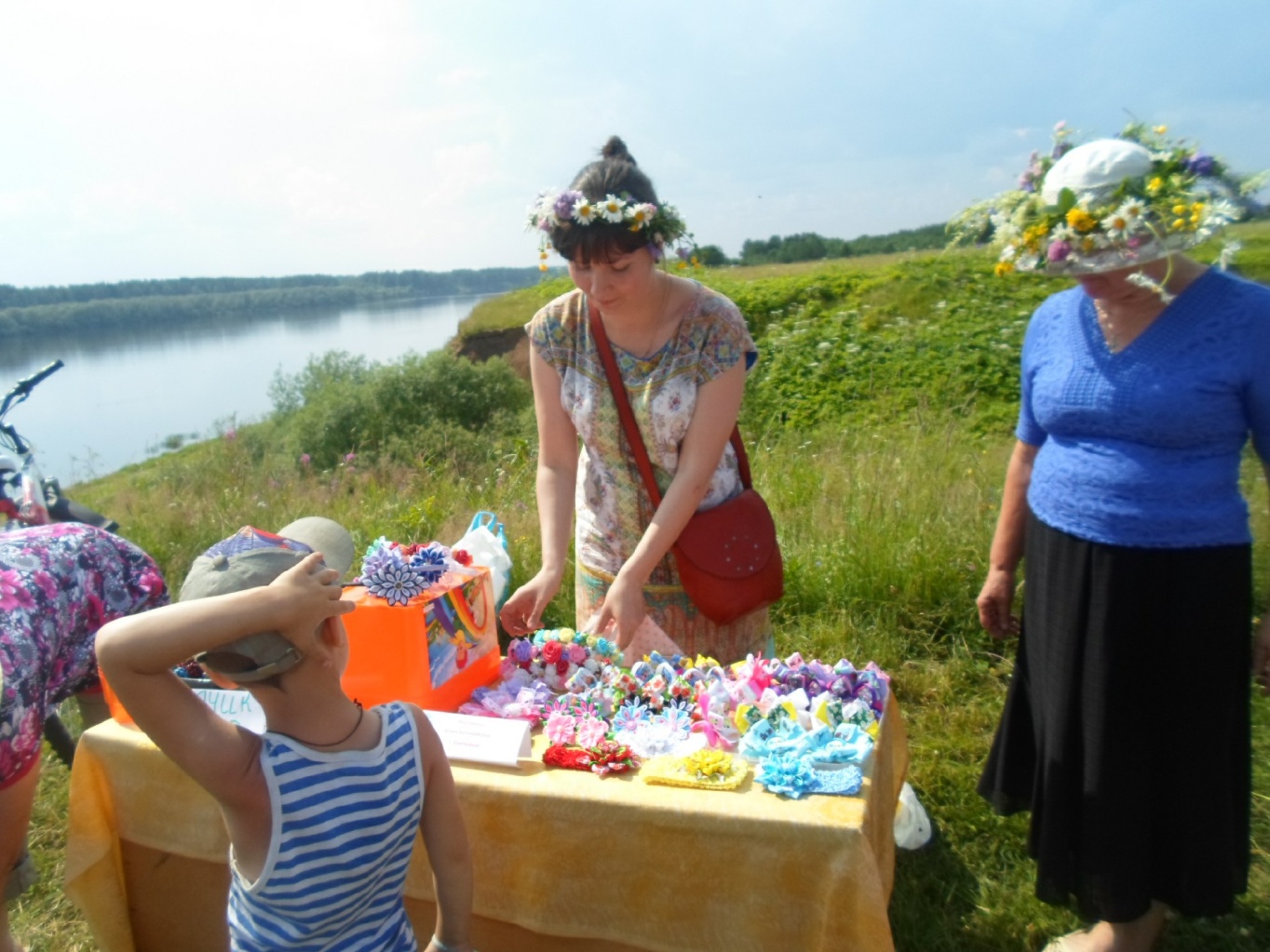 Литературно-краеведческому маршруту – жить!
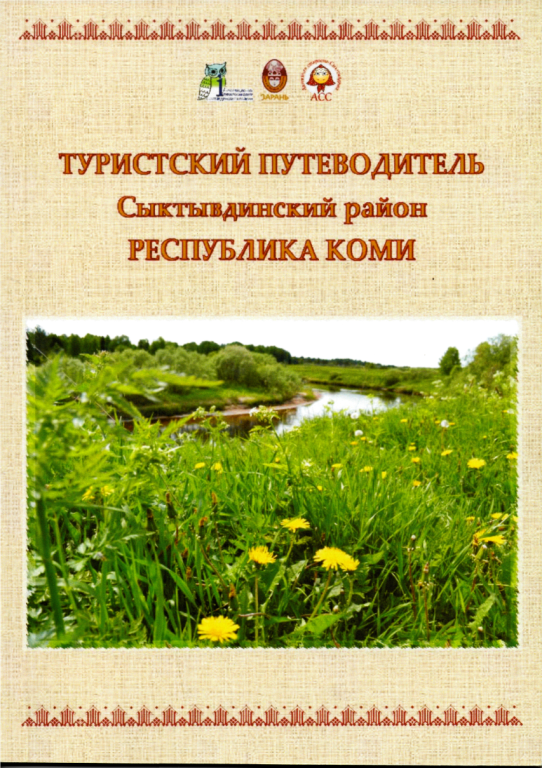 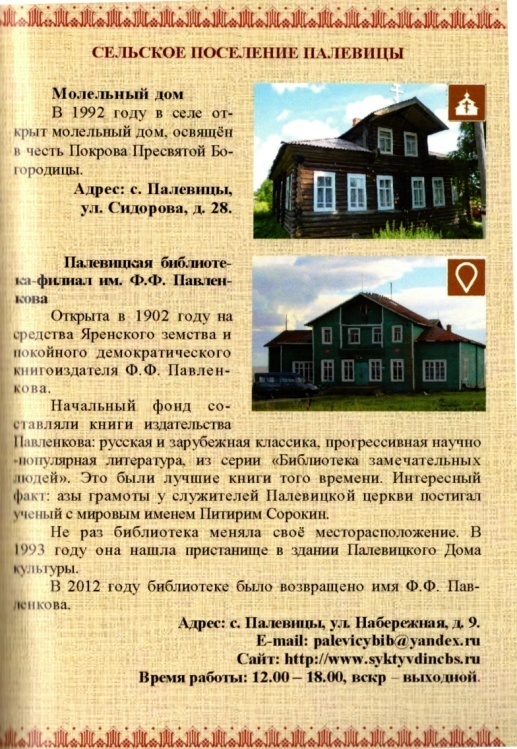 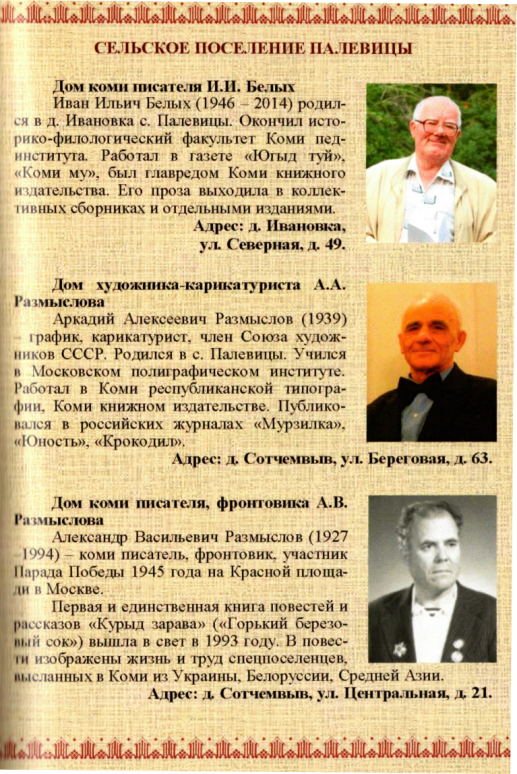 Аттьö кывзöмысь! Аддзысьлытöдз!